Reverencing God in Our Worship
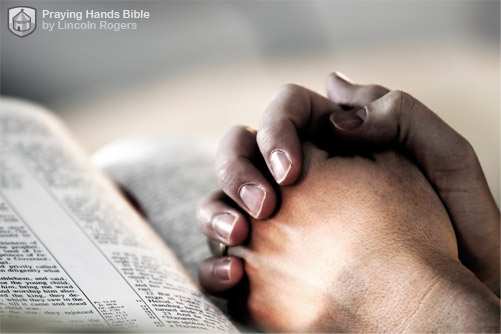 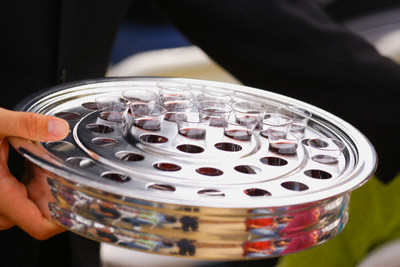 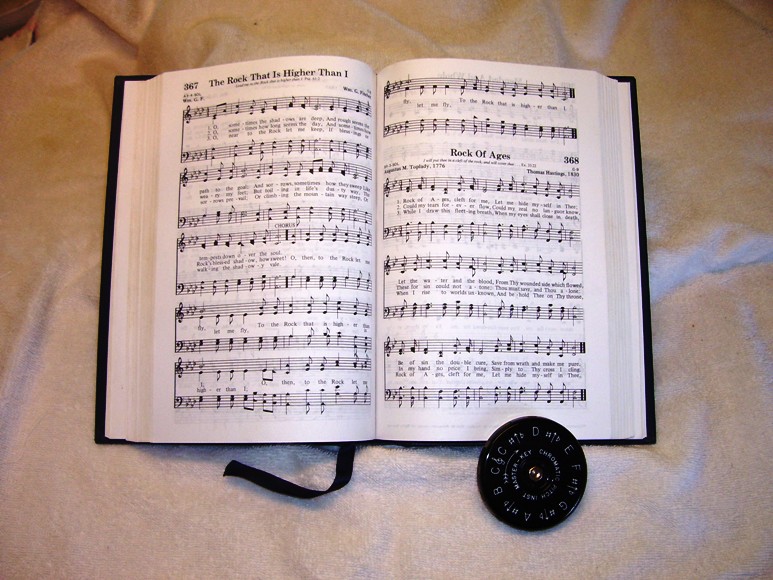 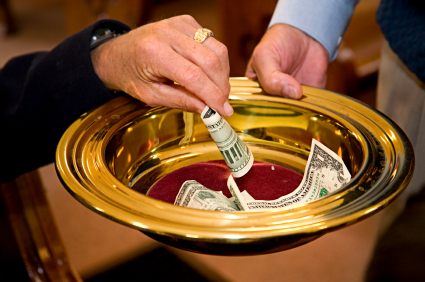 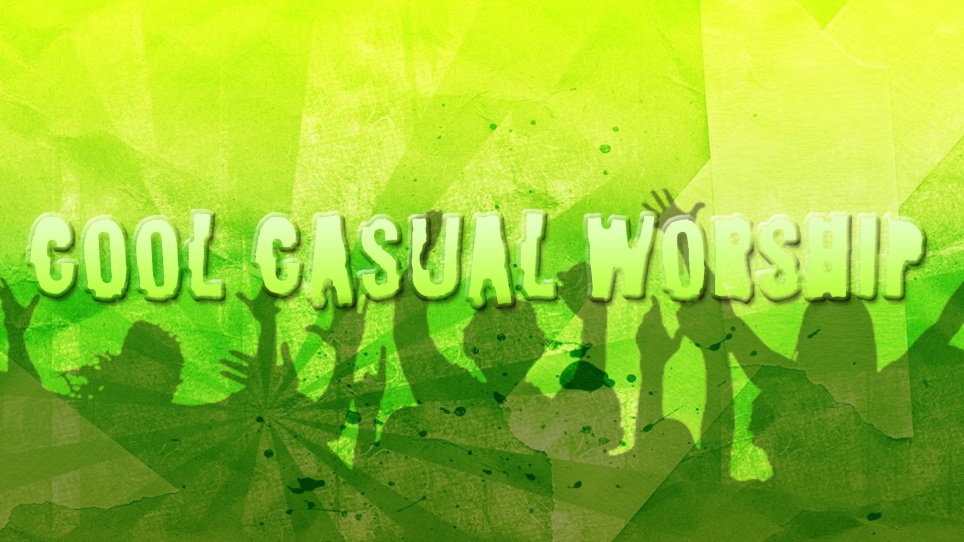 “God is greatly to be feared in the assembly of the saints, and to be held in reverence by all those around Him.” 

Psalm 89:7
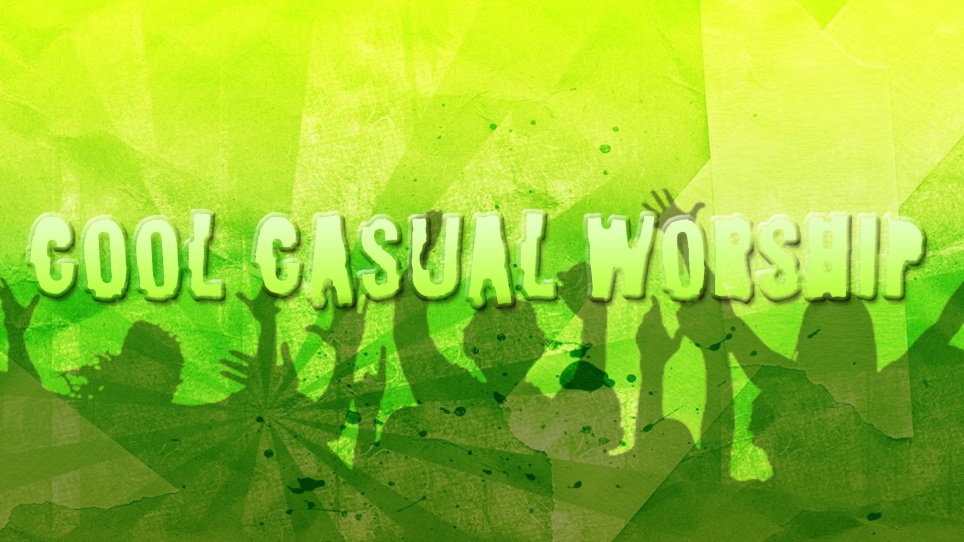 vs.
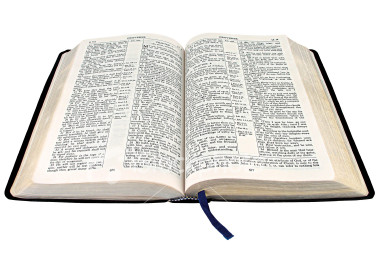 “Therefore, since we are receiving a kingdom which cannot be shaken, let us have grace, by which we may serve God acceptably with reverence and godly fear. For our God is a consuming fire.”

Hebrews 12:28-29
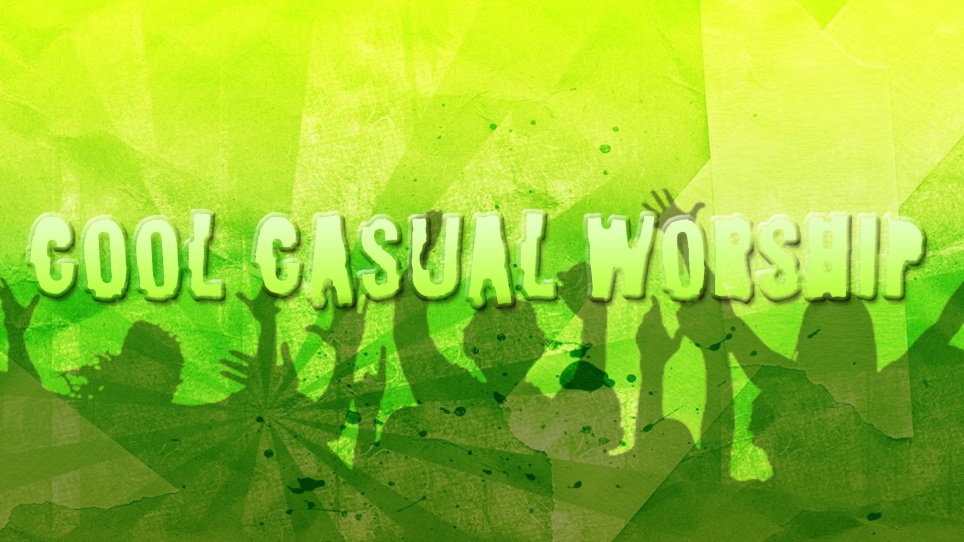 vs.
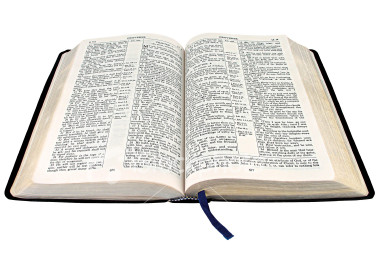 How To Reverence God in Worship
1. Remember
Remember what we are coming here to do.
Remember who God is. 
Rev. 4; Ex. 19:16-19; Ezek. 1:26-28
Remember why God is worthy of our worship. 
Psalm 29:1-2; 100; 95:6-7
How To Reverence God in Worship
2. Attitude
Heart - Matthew 15:8
Humility - Luke 18:10-14 
Respect - Isaiah 66:2; Nehemiah 8:5-6
How To Reverence God in Worship
3. Dress
“God sees my heart. He doesn’t care how I am dressed” - 1 Peter 3:3-4
It does matter how we dress for certain situations - Gen. 41:14
The way we dress reflects that which is in our heart.
How To Reverence God in Worship
4. Conduct
Worship is to be conducted decently and in order - 1 Cor. 14:40
Be on time.
Don’t cause distractions.
Silence your cell phone, don’t send text messages
Stay seated
How To Reverence God in Worship
5. Participation
We must participate.
We must do our best.
Be serious as we worship.
How Can I Reverence God in Worship?
Remember
Attitude
Dress
Conduct
Participation
“Therefore, since we are receiving a kingdom which cannot be shaken, let us have grace, by which we may serve God acceptably with reverence and godly fear.”

Hebrews 12:28